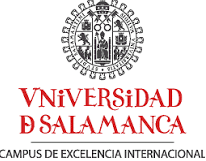 Complicaciones y fracasos en implantes.
Alejandra Escudero del Castillo
Prótesis Estomatológica II
2015-2016
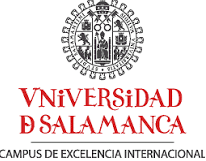 índice
1. Introducción
2. Objetivos
3. Material y métodos
4. Resultados 
5. Discusión
6. Conclusión
7. Bibliografía
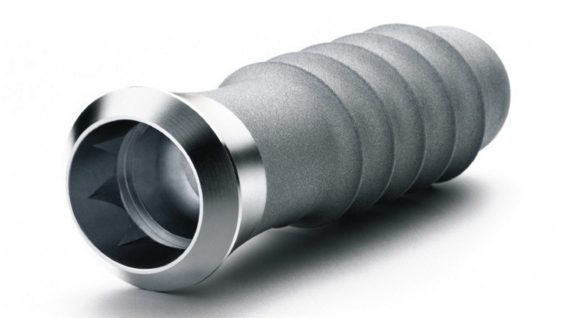 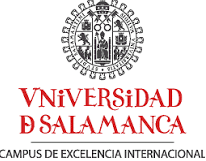 1. Introducción
Un implante dental es un elemento artificial biocompatible que sustituye la raíz de un diente .
Su utilidad es devolver al paciente una adecuada función masticatoria y estética mediante la colocación de distintos tipos de prótesis sobre él.

En los últimos años el uso de la implantología :
     parte integral de la atención bucodental
     moderna.
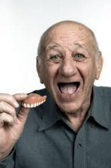 Pérez Pérez O. Factores de riesgo para el fracaso de implantes dentales osteointegrados en fase quirurjica. La Habana: Universidad de ciencias medicas de La Habana. Facultad de Estomatología; 2012.
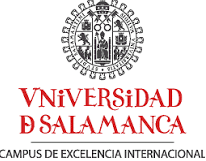 Concepto de éxito implantológico: Apreciación personal, subjetiva ,criterios poco definidos.
Actualmente , el éxito y el fracaso implantológico son condiciones dinámicas ligadas al tiempo y requieren de una evaluación periódica.
Criterios de éxito  :
    -  Schnittman y Schulman 
    -  Cranin 
    -  Mckinney
    -  Smith y Zarb   
     - Albrektsson
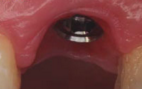 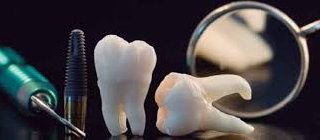 Sáez M. Criterios de éxito y fracaso en implantes dentales osteintegrados. Acta Odontologica Venezolana. 2013; 51(2).
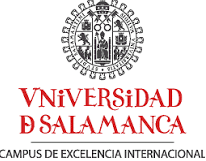 Criterios de éxito (Albrektsson):
    1. El implante esta inmóvil cuando se evalúa clínicamente.
    2. No existe evidencia de radiolucidez periimplante evaluada en una radiografía sin distorsión.
    3. El promedio de pérdida ósea vertical es menor de 0,2 mm por año.
    4. Ausencia de signos y síntomas como dolor, infecciones, neuropatía y parestesia .
    5. Dentro de este contexto , el porcentaje de éxito a los 5 años debe ser superior al 85% , y del 80% a los 10 años.
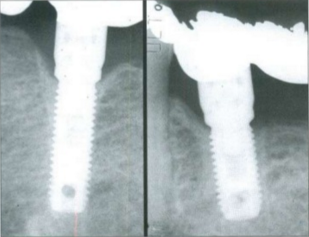 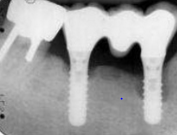 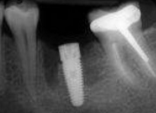 Sáez M. Criterios de éxito y fracaso en implantes dentales osteintegrados. Acta Odontologica Venezolana. 2013; 51(2).
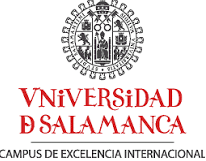 Fracasos implantológicos
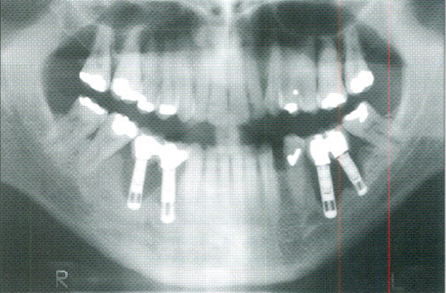 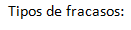 Padullés E, Catalán E, Giner L. Complicaciones y fracasos quirúrgicos en implantología. Revisión del estado actual del tema. Rev Esp Odontoestomatologica de implantes. 200;8(4): 216-232.
Pérez Pérez O. Factores de riesgo para el fracaso de implantes dentales osteointegrados en fase quirurjica. La Habana: Universidad de ciencias medicas de La Habana. Facultad de Estomatología; 2012.
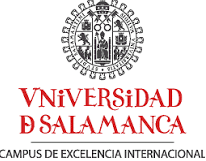 Fracasos tempranos o iníciales:
    -Origen infeccioso.
    -Inflamación.
    -Mala calidad de los tejidos duros y blandos.
    -Hábitos nocivos.
    -Carga prematura.
Fracasos tardíos:
    -Sobrecarga oclusal.
    -Exposición de roscas.
    -Fractura del implante.
    -Perdida de hueso marginal.
    -Aflojamiento del implante.
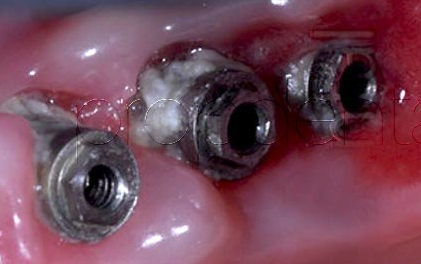 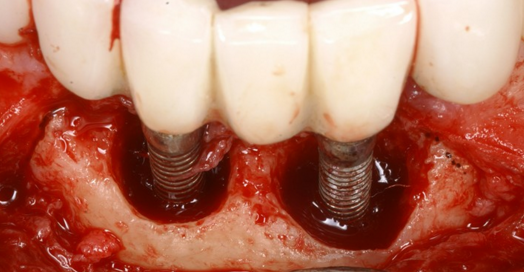 Padullés E, Catalán E, Giner L. Complicaciones y fracasos quirúrgicos en implantología. Revisión del estado actual del tema. Rev Esp Odontoestomatologica de implantes. 200;8(4): 216-232.
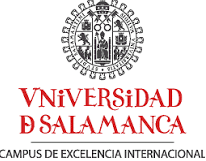 La colocación de implantes dentales no está exenta de complicaciones.
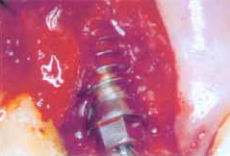 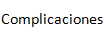 Balaguer JC, Peñaranda D, Balaguer J, Peñaranda M. Inmediate bleeding complications in dental implants : A systematic review. Med Oral Patol Oral Cir Bucal. 2015; 20: 231-238.
Won H, Yang B. Long-term cumulative survival and mechanical complications of single-tooth Ankylos Implants: focus on the abutment neck fractures. J Adv Prosthodont. 2015; 7(6): 423-430
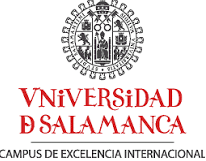 Complicaciones preoperatorias:
    -Pacientes no candidatos.
    -Pacientes con limitaciones en la apertura oral.
    -Insuficiente espacio protésico y volumen óseo.
    -Falta de preparación quirúrgica.
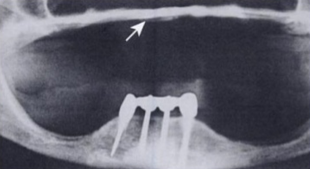 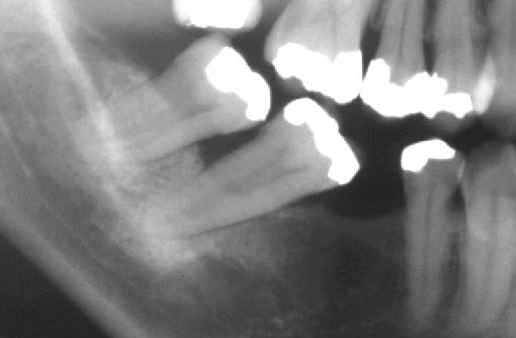 Padullés E, Catalán E, Giner L. Complicaciones y fracasos quirúrgicos en implantología. Revisión del estado actual del tema. Rev Esp Odontoestomatologica de implantes. 200;8(4): 216-232.
 Jung RE, Pjetursson SER, Glauser R, Zembic una, Zwahlen M, NP Lang. A systematic review of survival rates and complication to 5 years of single crowns on implants. Clin Oral Implants Res. 2008; 19 : 119-30.
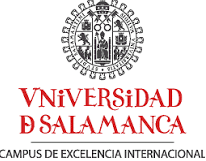 Complicaciones intraoperatorias:
     -Exceso de fresado.
     -Hemorragias.
     -Traumatismo a dientes y raices vecinas.
     -Perforación del seno maxilar.
     -Traumatismos nerviosos.
     -Dehiscencia y fenestraciones.
     -Deglución del material.
     -Migración del implante al seno maxilar o fosas nasales.
     -Rotura del instrumental dentro del alveolo.
     -Falta de estabilidad primaria.
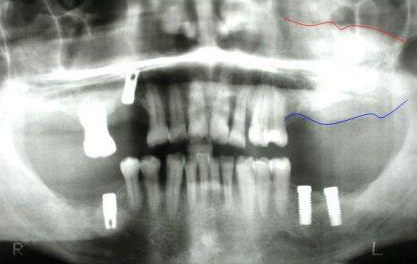 Padullés E, Catalán E, Giner L. Complicaciones y fracasos quirúrgicos en implantología. Revisión del estado actual del tema. Rev Esp Odontoestomatologica de implantes. 200;8(4): 216-232.
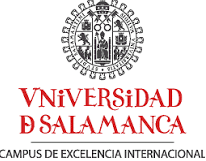 Complicaciones postoperatorias:
    -Hematoma.
    -Dolor.
    -Neuralgia.
    -Parestesia.
    -Infección.
    -Absceso.
    -Dehiscencia de la zona suturada.
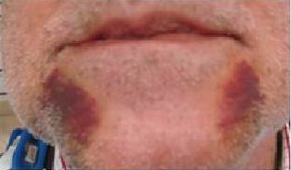 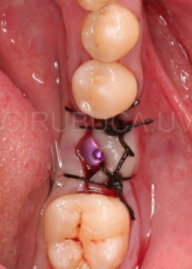 Balaguer JC, Peñaranda D, Balaguer J, Peñaranda M. Inmediate bleeding complications in dental implants : A systematic review. Med Oral Patol Oral Cir Bucal. 2015; 20: 231-238.
Padullés E, Catalán E, Giner L. Complicaciones y fracasos quirúrgicos en implantología. Revisión del estado actual del tema. Rev Esp Odontoestomatologica de implantes. 200;8(4): 216-232.
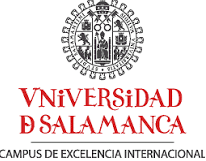 2. Objetivos
Conocer la localización en la que existe un mayor porcentaje de éxito.
Conocer la etiología más frecuente de los fracasos implantológicos.
Conocer el sexo y la edad en el que existe mayor porcentaje de éxito.
Conocer la longitud y el diámetro del implante que mejores resultados tenga.
Conocer el tipo de edentulismo y calidad ósea más favorable para los implantes.
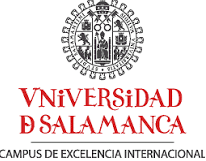 3. Material y métodos
Revisión bibliográfica de artículos 
Buscadores: Pubmed , Sciielo, Free full pdf , Web of Science , Medline y Google académico. 
 Los descriptores utilizados son: implant failure, dental complications, success rate.
Restricciones: últimos diez años, a texto completo gratuito y en los idiomas español e inglés.
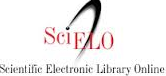 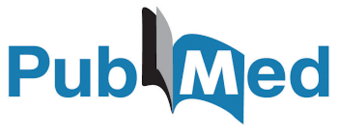 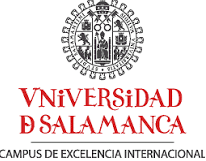 4. Resultados
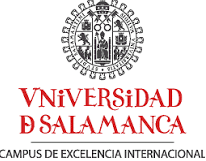 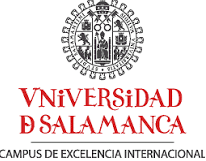 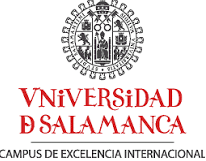 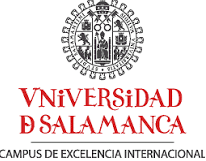 5. Discusión
Tasa de éxito- localización:
          Kim H. y cols  98,1% maxilar
                                   94,3% mandíbula
           Francetti L .y cols   43,4% maxilar
                                            63,6% mandíbula
           Krebs M. y cols   94, 7% maxilar
                                         92, 1% mandíbula


Mayor porcentaje de fracaso(edad):
            Koszuta P. y cols
            Kim H y cols      
            Jung R y cols
Sverzut  P y cols, Francetti L y cols, Buser H y cols, Koszuta P y cols y Pérez P, Jung R y cols, Goodacre C y cols, Padullés E y cols, Sáez M y cols
Mandíbula
Maxilar
Pérez P y cols, Hye W y cols, Won H y cols, Sverzut  P y cols, Padullés E y cols,  Francetti L y cols, Gupta S y cols.
No influencia significativa
Edades avanzadas
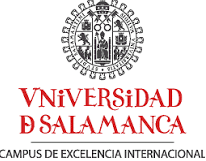 Menor porcentaje de fracasos(sexo):
       Goodacre C y cols  94, 6% mujeres
                                       92, 3%hombres

       Sverzut P y cols  90,3% mujeres
                                   89,3% hombres


Causa del fracaso:
Hye W y cols, Pérez P y cols, Jung R y cols y Krebs M y cols.
Hombres
Mujeres
No influencia significativa
Won H y cols, Koszuta P y cols, Sáez M y cols.
Swati G. y cols, Francetti L. y cols, Pérez P y cols , Gupta S y cols, Padullés E y cols y Krebs M y cols
Sverzut P y cols y Goodacre C y cols
Fractura del implante
Periimplantitis
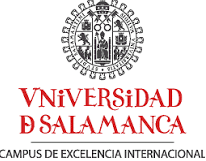 Fracaso según el tipo edentulismo:
           Mischa K. y cols 
           Kim H y cols
           Gupta S y cols
           Won H y cols.

           Pérez P. y cols 
           Sverzut P y cols                Edentulismo parcial 


Calidad ósea:    De acuerdo  hueso tipo II y III mejor calidad ósea.
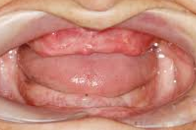 Edentulismo total
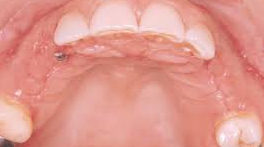 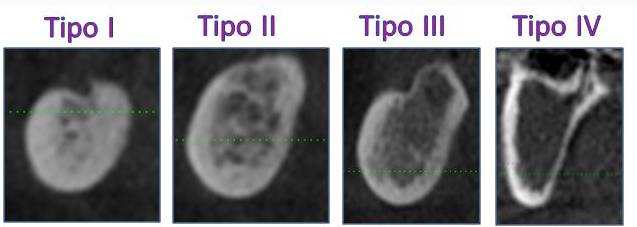 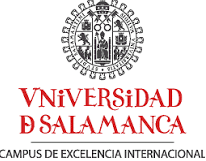 Tasa de éxito -Longitud implante:  
         Pérez P y cols  
         Mischa K. y cols 
         Swati G. y cols
         Francetti L y cols 
         Kim H y cols 
         Hye W. y cols 
                                   
               

Tasa de éxito- Diámetro implante:  
         Hye W. y cols mayor éxito –mayor diámetro(5mm)
         Swati G. y cols mayor diámetro –menor fractura (4,5mm )                             
         Pérez P y cols  mayor éxito (4mm)
         Francetti L y cols  mayor éxito (5 mm)
         Mischa K. y cols. Mayor éxito (5mm)
Sverzut P y cols.
Mayor éxito 12-14mm
Mayor éxito : menor longitud
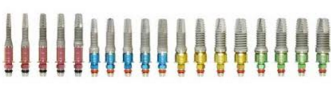 Cho S. y cols, Bakaeen L. y cols , Bakaeen L y cols
Menor diámetro: mayor éxito
Mayor diámetro : mayor éxito
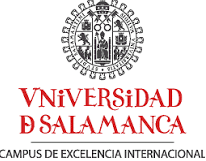 6. Conclusión
1. Existe un mayor porcentaje de éxito en los implantes localizados en la mandíbula que en el maxilar.
2. Las causas más frecuentes de fracasos son la falta de osteointegración y la perimplantitis;  seguidas de las complicaciones mecánicas. 
3. El porcentaje de éxito es mayor en personas jóvenes,  en cuanto al sexo no se obtienen resultados significativos.
4. La tasa de supervivencia de los implantes tendrá mejor resultados cuanto mayor sea el diámetro y longitud de los implantes.
5. El resultado del tratamiento será mejor en pacientes con edentulismos unitarios y cuando nos encontremos con hueso tipo II y III.
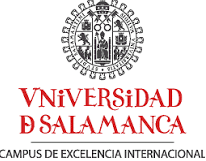 7. Bibliografía
Pérez Pérez O. Factores de riesgo para el fracaso de implantes dentales osteointegrados en fase quirurjica. La Habana: Universidad de ciencias medicas de La Habana. Facultad de Estomatología; 2012.
Jung RE, Pjetursson SER, Glauser R, Zembic una, Zwahlen M, NP Lang. A systematic review of survival rates and complication to 5 years of single crowns on implants. Clin Oral Implants Res. 2008; 19 : 119-30.
 Sáez M. Criterios de éxito y fracaso en implantes dentales osteintegrados. Acta Odontologica Venezolana. 2013; 51(2).
Albrektsson T, Zarb GA, Worthington P. The long term efficacy of dental implants currently are used: A review and proposed criteria of success. Int J Oral Maxillofac Implants. 1986; 1: 1-25.
 Goodacre CJ, Kan JY, Rungcharassaeng K. Clinical complications of osseintegrated implants.  J Prosthet Dent. 1999; 81 : 537-52.
 Padullés E, Catalán E, Giner L. Complicaciones y fracasos quirúrgicos en implantología. Revisión del estado actual del tema. Rev Esp Odontoestomatologica de implantes. 200;8(4): 216-232.
 Balaguer JC, Peñaranda D, Balaguer J, Peñaranda M. Inmediate bleeding complications in dental implants : A systematic review. Med Oral Patol Oral Cir Bucal. 2015; 20: 231-238.
 Koszuta P, Grafka A, Koszuta A, Lopuchi M, Szymansk J. Effects of selected factor son the osseointegration of dental implants. Piz Menopauzalny. 2015; 14(3): 184-187.
 Gupta S, Gupta H, Tandan A. Technical complications of implant –causes and Management: A comprehensive review. Natl J  Maxillofac Surg. 2015; 6(1): 3-8.
Won H, Yang B. Long-term cumulative survival and mechanical complications of single-tooth Ankylos Implants: focus on the abutment neck fractures. J Adv Prosthodont. 2015; 7(6): 423-430.
Kim H, Lee E, Kim J.Five-year retrospective radiographic follow-up study of dental implants with sandblasting with large grit , and acid etching-treated surfaces. Korean Assoc Oral Maxillofac Surg. 2015; 41(6): 317-321
Francetti L, Rodolfi A, Barbaro B, Taschieri S, Cavalli N, Corbella S. Implant success in full –arch rehabilitations supported by upright and titled implants: a retrospective investigation with up to five years of follow up. J Periodontal Implant. 2015; 45(6): 210-215.
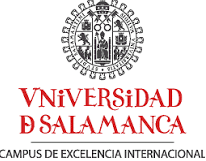 7. Bibliografía
13.   Francetti L, Agliardi E, T Testori, Romeo D, Taschieri S, M. Del Fabbro inmediate rehabilitation of the jaw with complete fixed prosthesis supported by implants and axial tilt: interim results of a prospective cohort sutdy only. Clin Implant Dent Relat Res. 2008; 10 : 255-318.
14.   Krebs M, Schmenger K, Neumann K, Weigl P, Moser W, Nentwig G.Long- Term Evaluation of Ankylos Dental Implants, Part 1: 20 Year Life Table Analysis Of a longitudinal study Of More Than 12500 Implants. Clinical Implant Dentristry and Related Research. 2015; 17: 275-286.
15.   Bakaeen LG, Winkler S, Neff PA. The effect of the diameter of the implant , restoration design , and variations of table occlusal screw loosening of the implants posterior restorations single toot . J Oral Implantol. 2001; 27 : 63-72.
16.  Jung RE, Pjetursson SER, Glauser R, Zembic una, Zwahlen M, NP Lang. A systematic review of survival rates and complication to 5 years of single crowns on implants. Clin Oral Implants Res. 2008; 19 : 119-30.
17.  Cho SC, Pequeño PN, Elián N, Tarnow D. Screw loosening of implants standard widh diameter and partially edentulous cases: 3 to 7 years longitudinal data. Implant Dent. 2004; 13 :. 245-50.
18.  Krebs M, Schmenger K, Neumann K, Weigl P, Moser W, Nentwig GH. Long-term evaluation of dental imñlants Ankylos , part I:life table analysis of 20 years of a longitudinal study of more than 125000 implants. Clin Implant Dent Relat Res. 2015; 17 :  275-286.
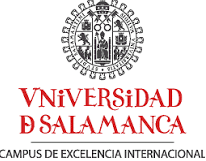 Muchas gracias
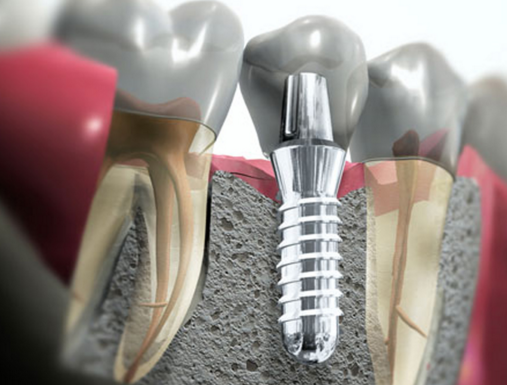